Cómo comenzar con la sostenibilidad
Juego sobre el sistema energético de la Tierra
Prepararse
Número de personas: este juego debe incluir a todos los miembros del grupo y funciona mejor con cuatro o más participantes. 

Espacio: necesitarás espacio suficiente para formar dos líneas largas separadas por los brazos, con un gran espacio entre ellas. Puede que necesites estar en un espacio abierto para jugar al juego completo.
Reúne tus suministros
Necesitarás:
•	Cinta adhesiva de color (opcional) 
•	Balones o calcetines enrollados o trozos arrugados de papelo papel de aluminio (de 20 a 50, dependiendo del tamaño del equipo que juegue) 
•	2 cestas o cubos 
•	Reloj o cronómetro 
•	Papel y lápiz para anotar los resultados
Preparación de la primera ronda
Organiza a una cuarta parte de los miembros del equipo para que se coloquen en fila, hombro con hombro. Esta línea representará la superficie de una parte de la Tierra. 
Opcional: utiliza cinta adhesiva para trazar una línea que los miembros del equipo no puedan cruzar.
Organiza otra cuarta parte del equipo para formar una línea hombro con hombro frente a la primera línea, con las dos líneas separadas por un brazo. Esto debería dejar unos metros de espacio entre las dos líneas. Esta segunda línea representará la superficiedel sol.
Opcional: utiliza cinta adhesiva para crear una línea que estos miembros del equipo tampoco puedan cruzar. 
Pon todos los balones en un cubo o cesta y colócalo en el centro del equipo de sol. Los balones representan la irradiación solar, o unidad de energía que llega a la Tierra procedente del sol.
Organiza a otra cuarta parte del equipo para que se sitúe en el espacio entre las dos líneas. Esta tercera línea representará los gases de la atmósfera terrestre.
Preparación de la primera ronda, diapositiva 2
Coloca el cubo o la cesta vacíos en el centro de la líneade gases atmosféricos.
Organiza al último cuarto del equipo para que se sitúe a un lado como observador y recoge los balones para la primera ronda.
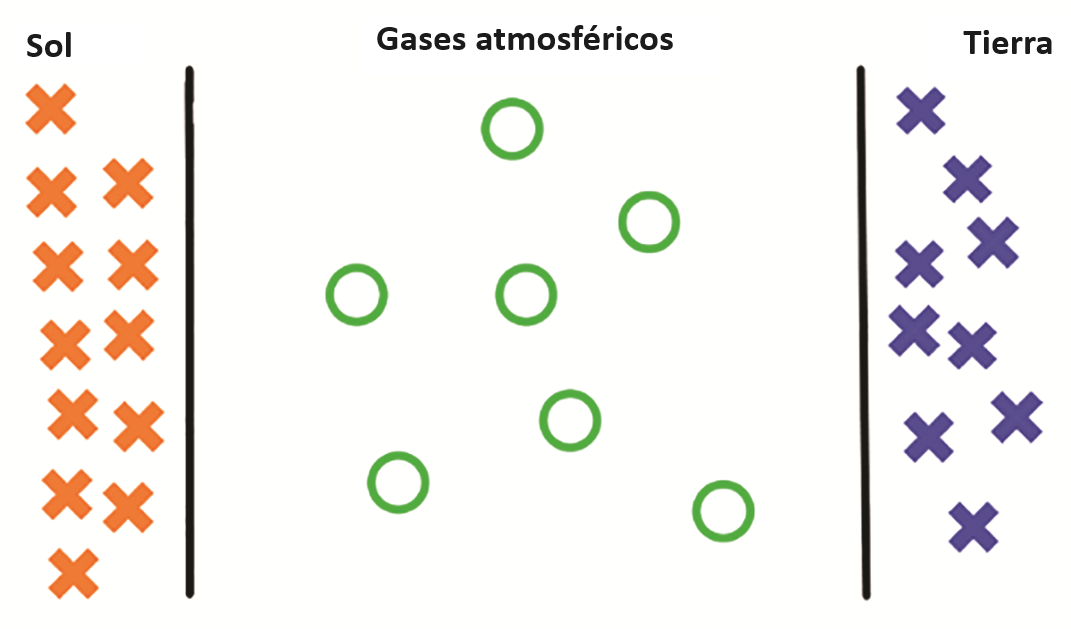 Jugar
Los miembros del equipo en la línea del sol comienzan con todos los balones de energía. 
El juego comienza cuando la línea del sol lanza sus balones de energía (irradiación solar) a los miembros del equipo en la línea de la Tierra, como se muestra en esta figura. Para empezar, cada persona lanzará un balón.
Los miembros del equipo de gases atmosféricos situados entre las dos líneas NO intentarán atrapar ni interceptar los balones de energía (irradiación solar) cuando se desplacen desde el sol hacia la Tierra.
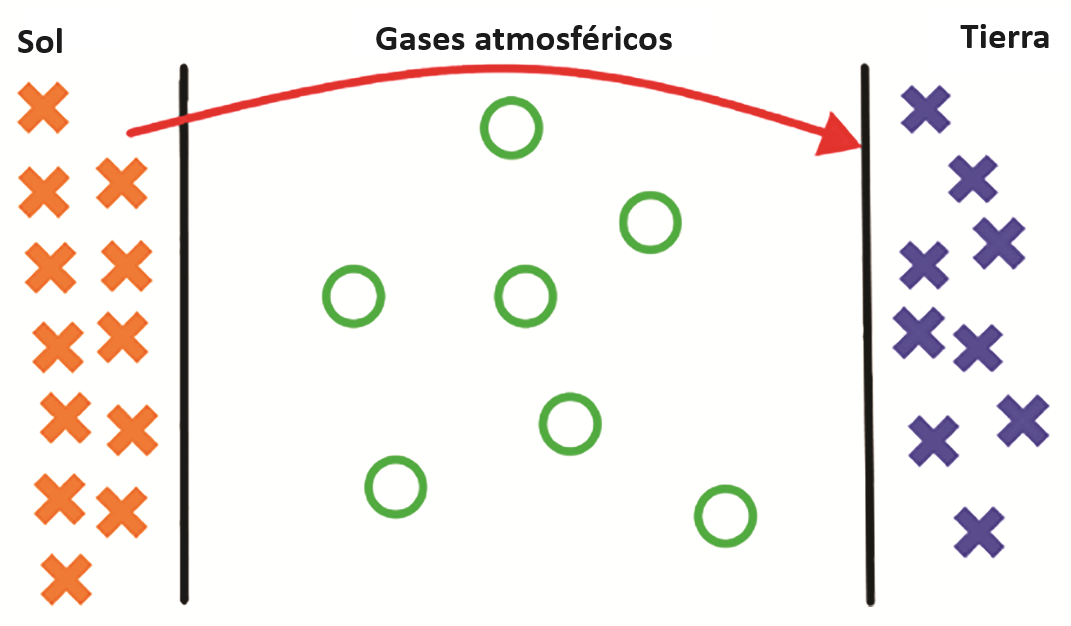 Jugar, diapositiva 2
Los miembros del equipo situados en la línea de la Tierra atraparán los balones e inmediatamente intentarán lanzarlos de nuevo hacia el sol. Esta vez, cuando el equipo de la Tierra lance los balones, los miembros del equipo de gases atmosféricos que se encuentren entre ellos intentarán interceptarlos. Cualquier balón que lleguea ser tocado por un miembro del equipo de gases atmosféricos se considerará interceptado. Los balones interceptados se recogerán en la canasta vacía del centro.
Los balones que se lanzan desde la línea de tierra deben lanzarse por debajo de la mano, o de forma que los balones no se lancen muy por encima de las cabezas del equipo de gases atmosféricos.
Los balones deberán lanzarse inmediatamente hacia atrás tras ser atrapados por jugadores situados en la línea de la Tierra o del Sol. No se pueden sostener por mucho tiempo.
Los balones que consigan llegar a una persona en la línea del Sol serán lanzados de vuelta a la Tierra, pero no interceptados por los gases atmosféricos (la figura muestra un ejemplo), y eljuego continúa.
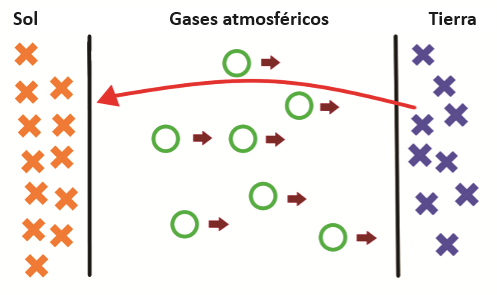 Jugar, diapositiva 3
Programa un reloj o un cronómetro durante dos minutos. 
Comienza la ronda. 
El juego continúa hasta que se agota el tiempo o se interceptan todos los balones, lo que ocurra primero. Si se interceptan todos los balones, anota cuánto tiempo ha durado la ronda. 
Al final de la ronda, cuenta el número de balones interceptados o el tiempo que tomó en interceptar todos los balones. 
Repite esta misma disposición para hacer un total de tres intentos.Rota los papeles para que todos los miembros del equipo tengan la oportunidad de jugar cada uno de ellos. 
Calcula la media del número total de balones interceptados y el tiempo de la ronda de los tres ensayos.
Jugar: Cambiar el gas atmosférico
Ahora, agrega los miembros del equipo que estaban observando al grupo de gases atmosféricos (la figura muestra un ejemplo)y juega una ronda más. Utiliza el mismo número de balones y juega los mismos dos minutos. Registra estos resultados.
Realiza un total de tres series y calcula la media de los datos de esta ronda.
Puedes repetir este juego muchas veces, cambiando otras variables de una en una, para ver cómo afectan las distintas disposicionesa los datos que recopilas.
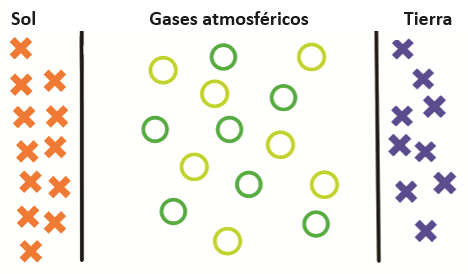 Discusión
Utiliza los datos recopilados para debatir:
¿Cómo ha cambiado el número de unidades de energía o el tiempo necesario para conseguirlas en las distintas rondas? 
Si las unidades de energía representaran el calor o la temperatura, ¿qué condición de la atmósfera (más gases atmosféricos o menos) predeciría que se calentaría más rápido?